Getting Started
Coding With Sphero Bolt
OScar Stringer
Keep your Sphero Mini Close to your iPad
Open the App Sphero Edu
Keep your Sphero Mini Close to your iPad
Select the tab Home
Keep your Sphero Close to your iPad
Tap connect Sphero
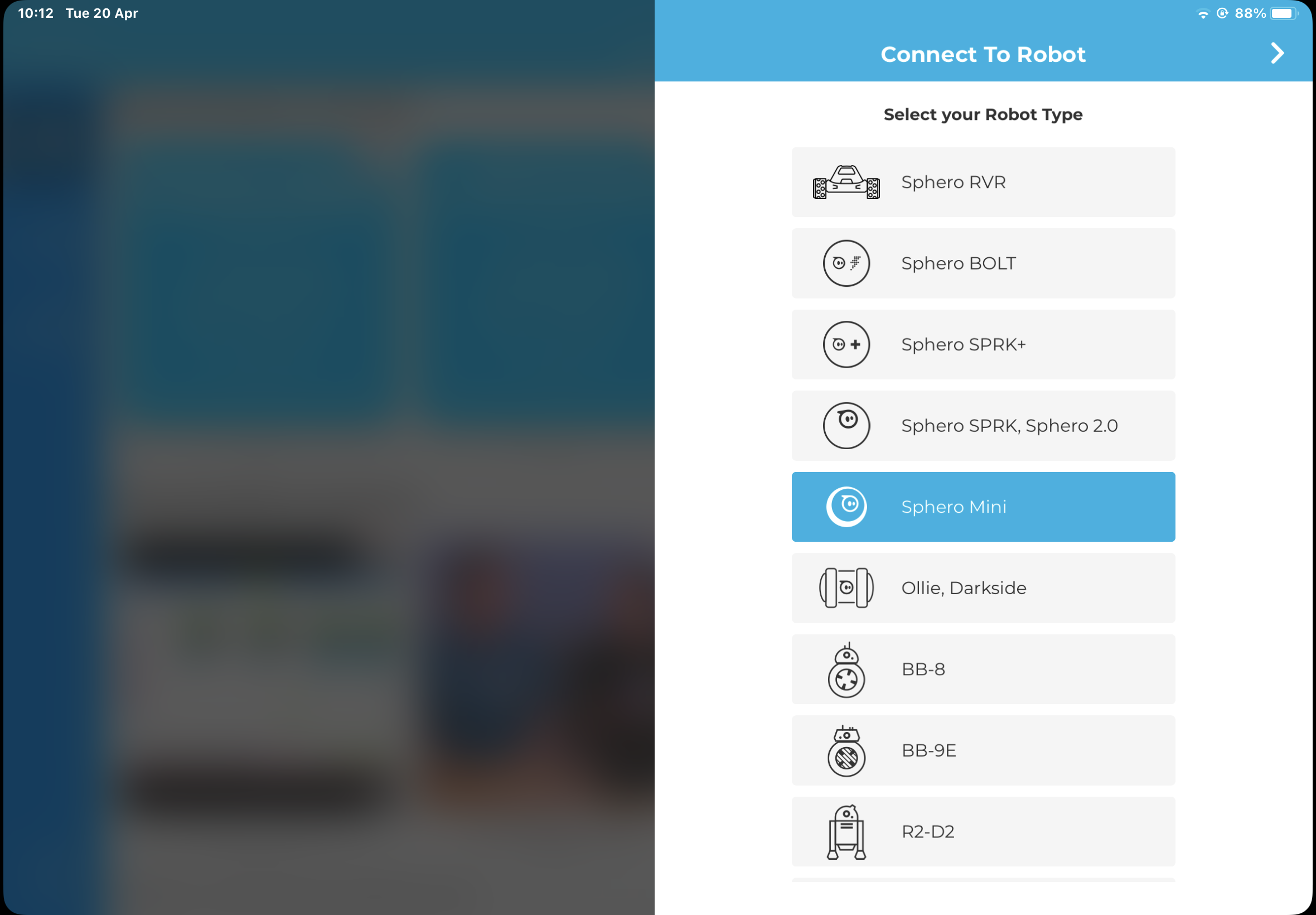 Keep your Sphero Close to your iPad
Select Sphero Mini from the list to connect.
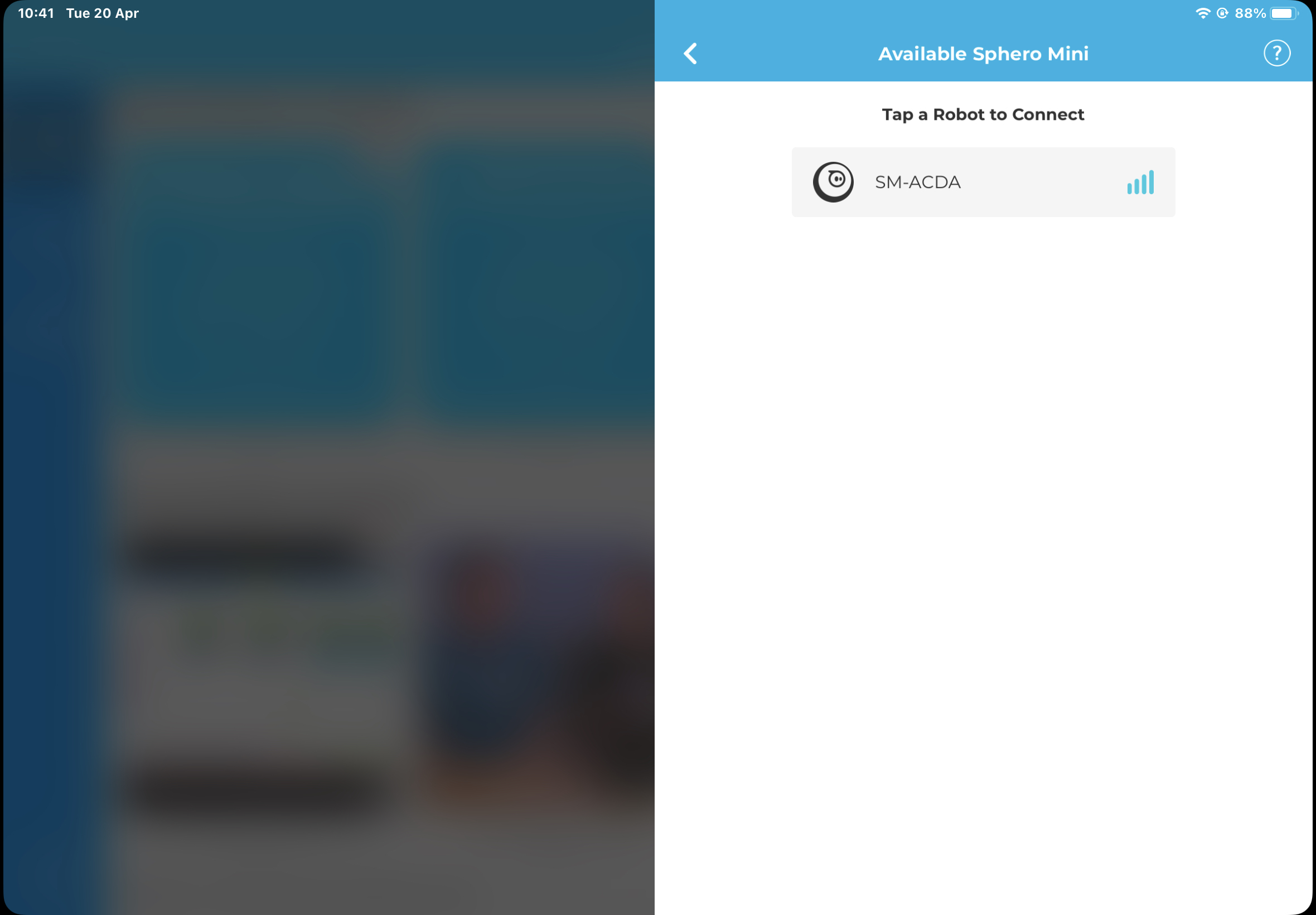 Keep your Sphero Close to your iPad
Select the Sphero Mini name to connect.
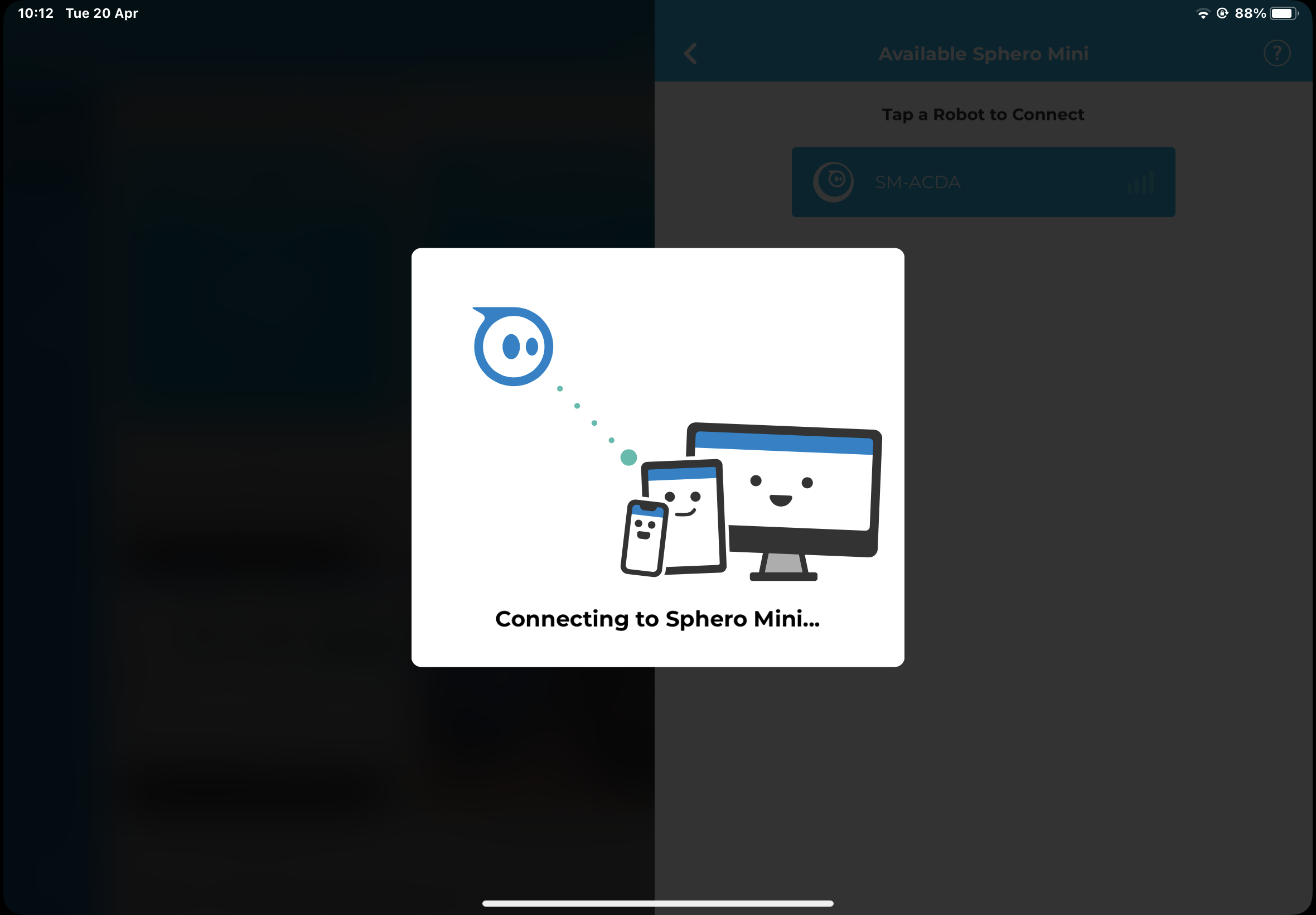 Keep your Sphero Close to your iPad
Keep your Sphero Close to your iPad
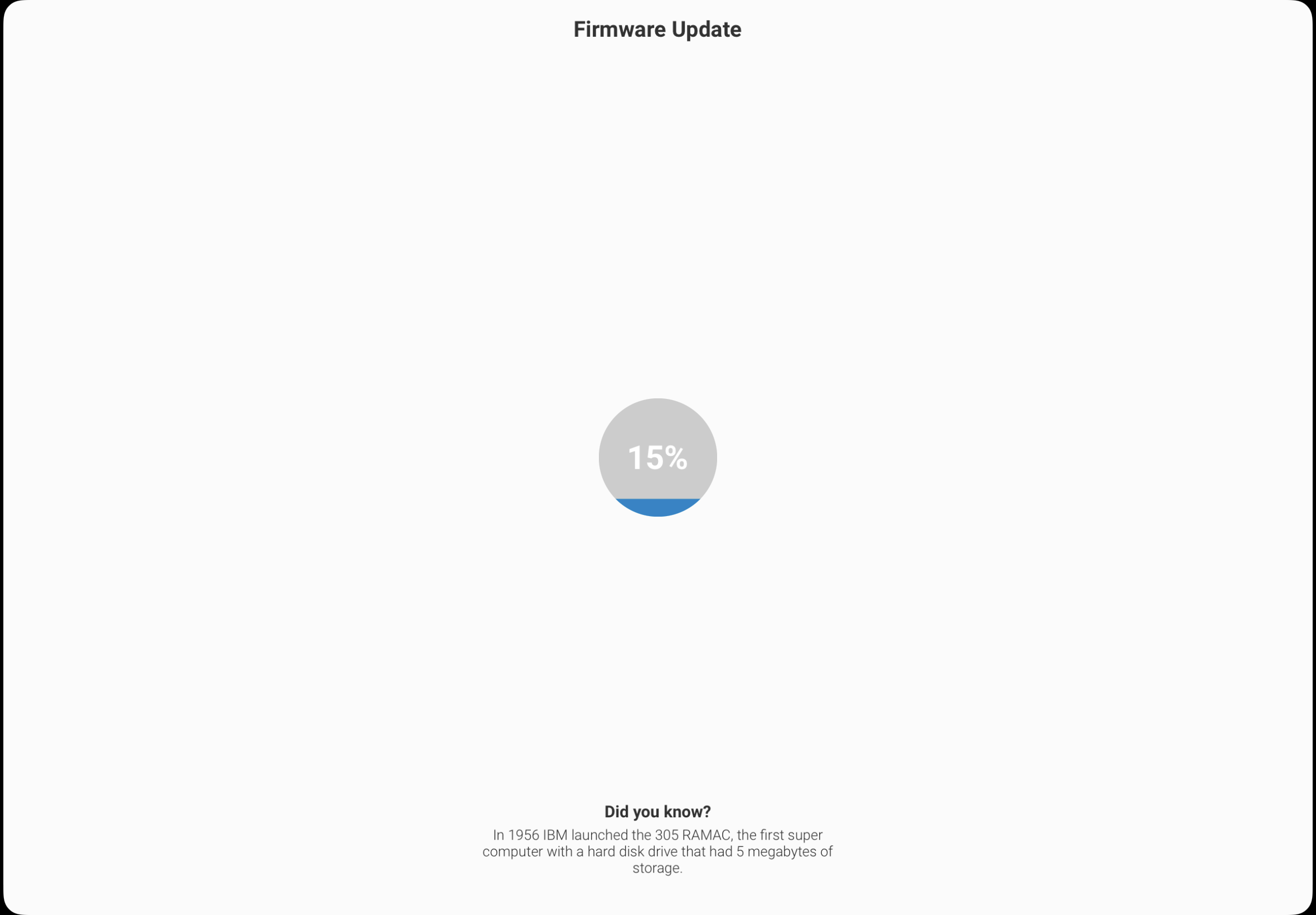 This might happen, it will only take a minute to install.
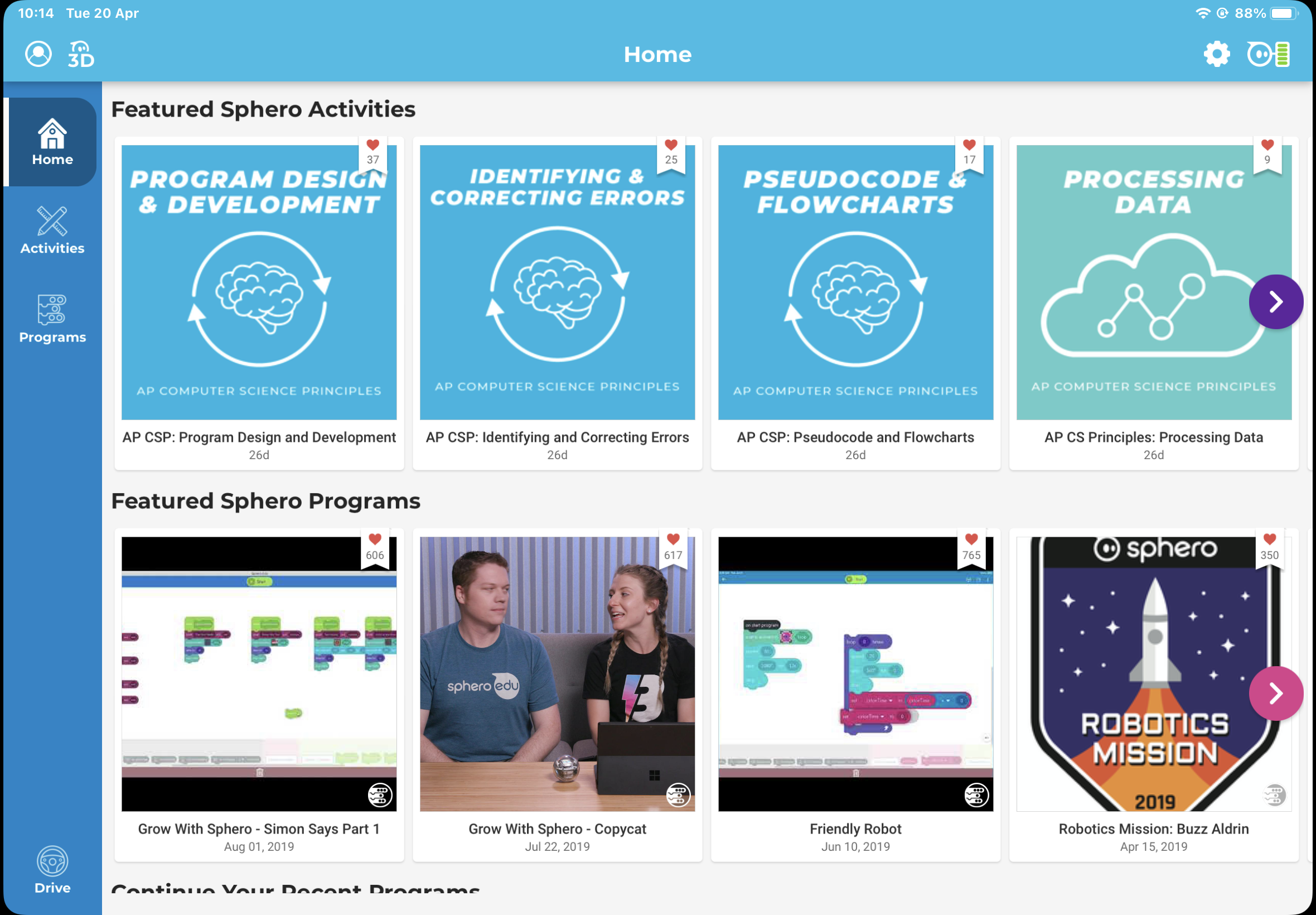 Keep your Sphero Close to your iPad
This battery icon tells us we are connected and also how much power is in the Sphero.
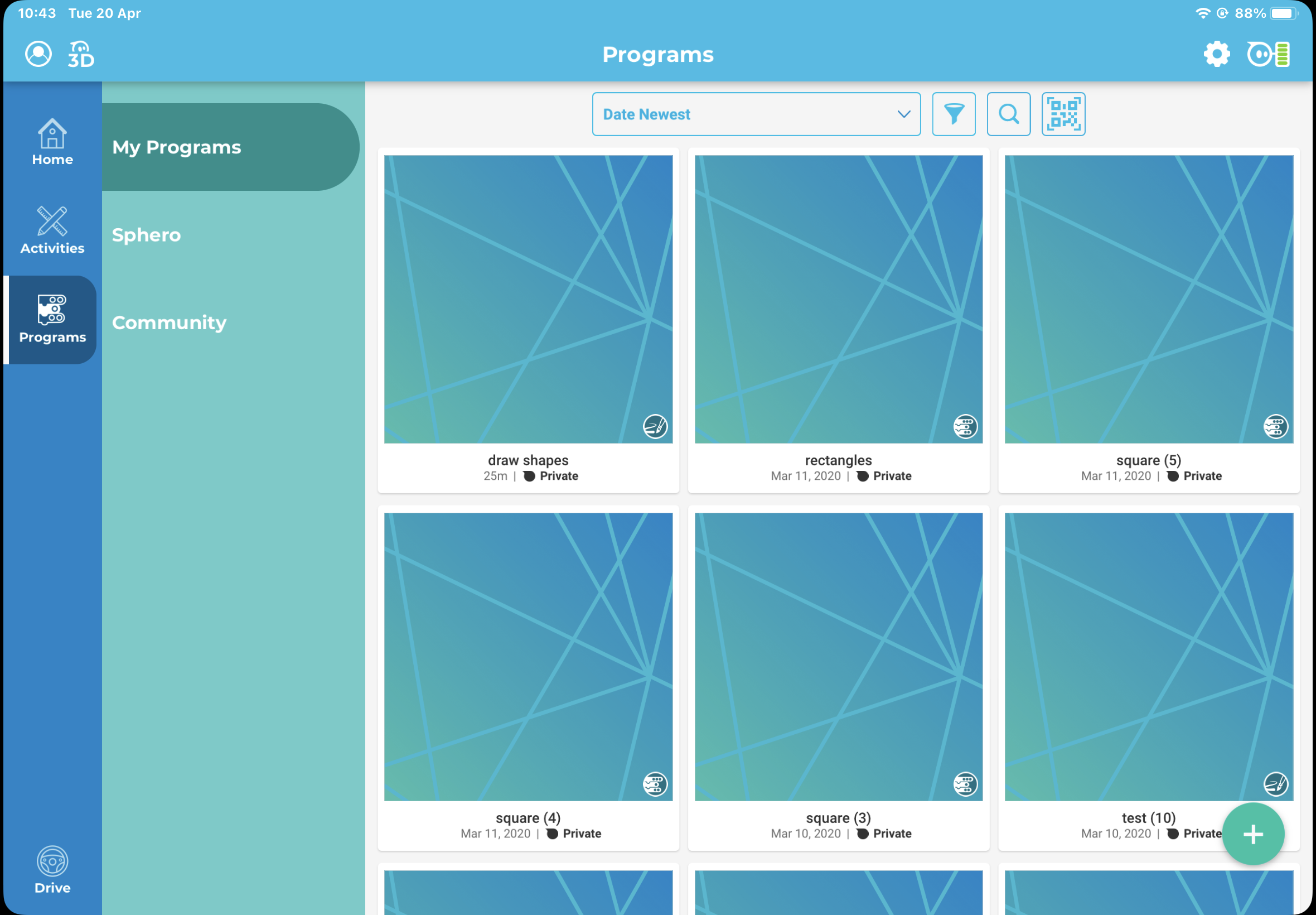 Keep your Sphero Close to your iPad
To start coding the Sphero Mini and give it commands, tap on Programs.
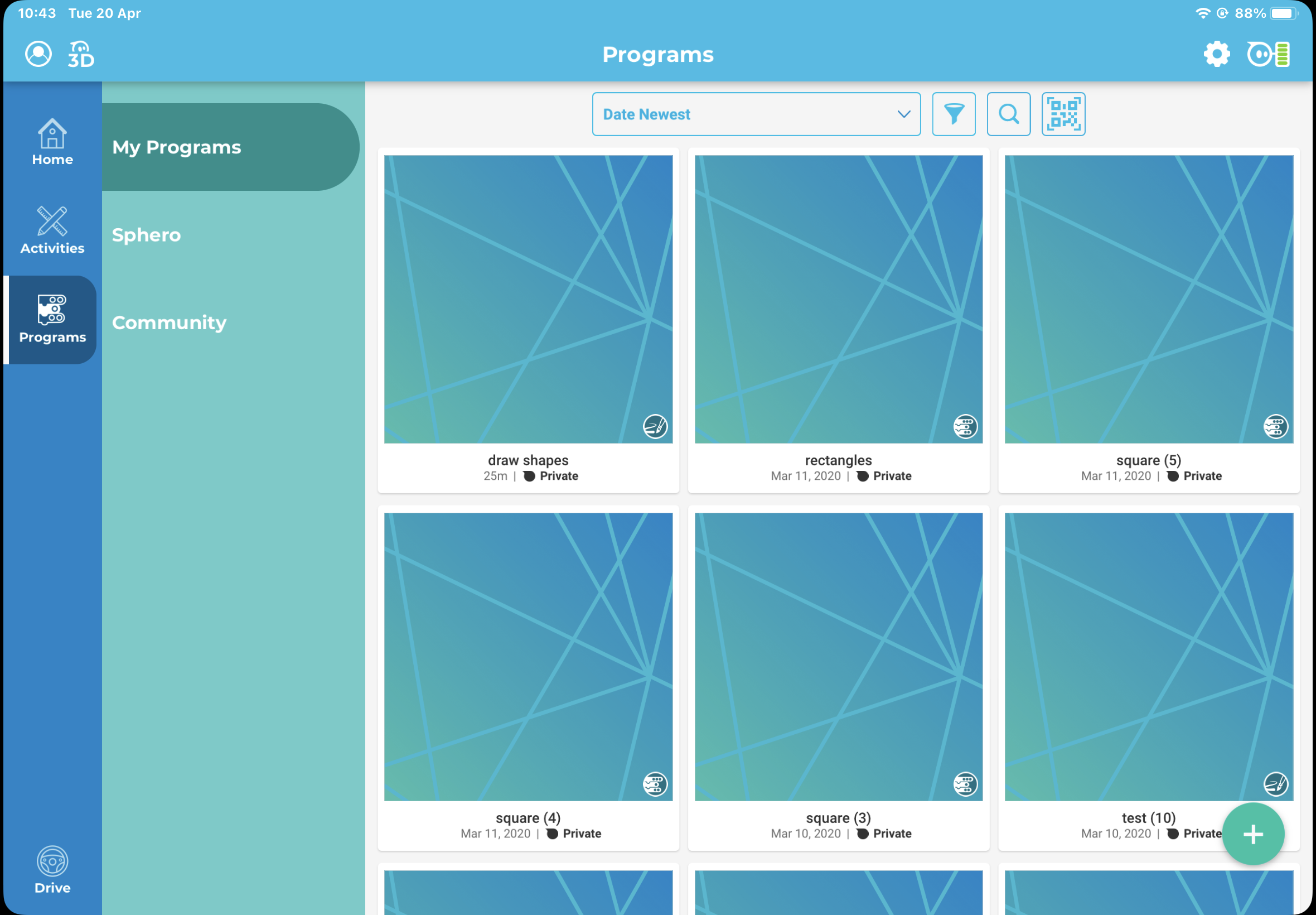 Keep your Sphero Close to your iPad
Next tap + to start a new project.
Keep your Sphero Close to your iPad
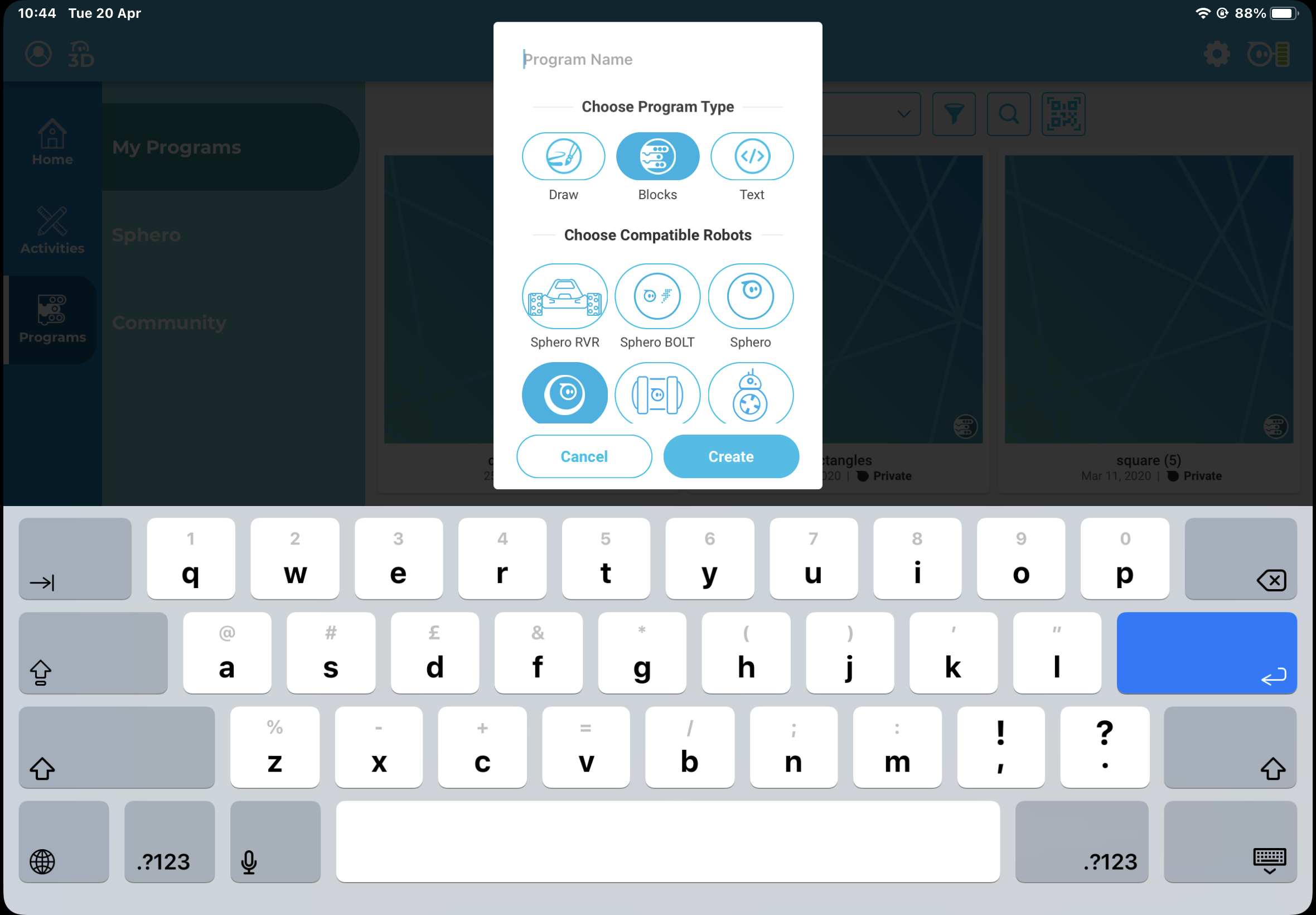 Give your Program a Name and Select Draw. Then tap Create
Keep your Sphero Close to your iPad
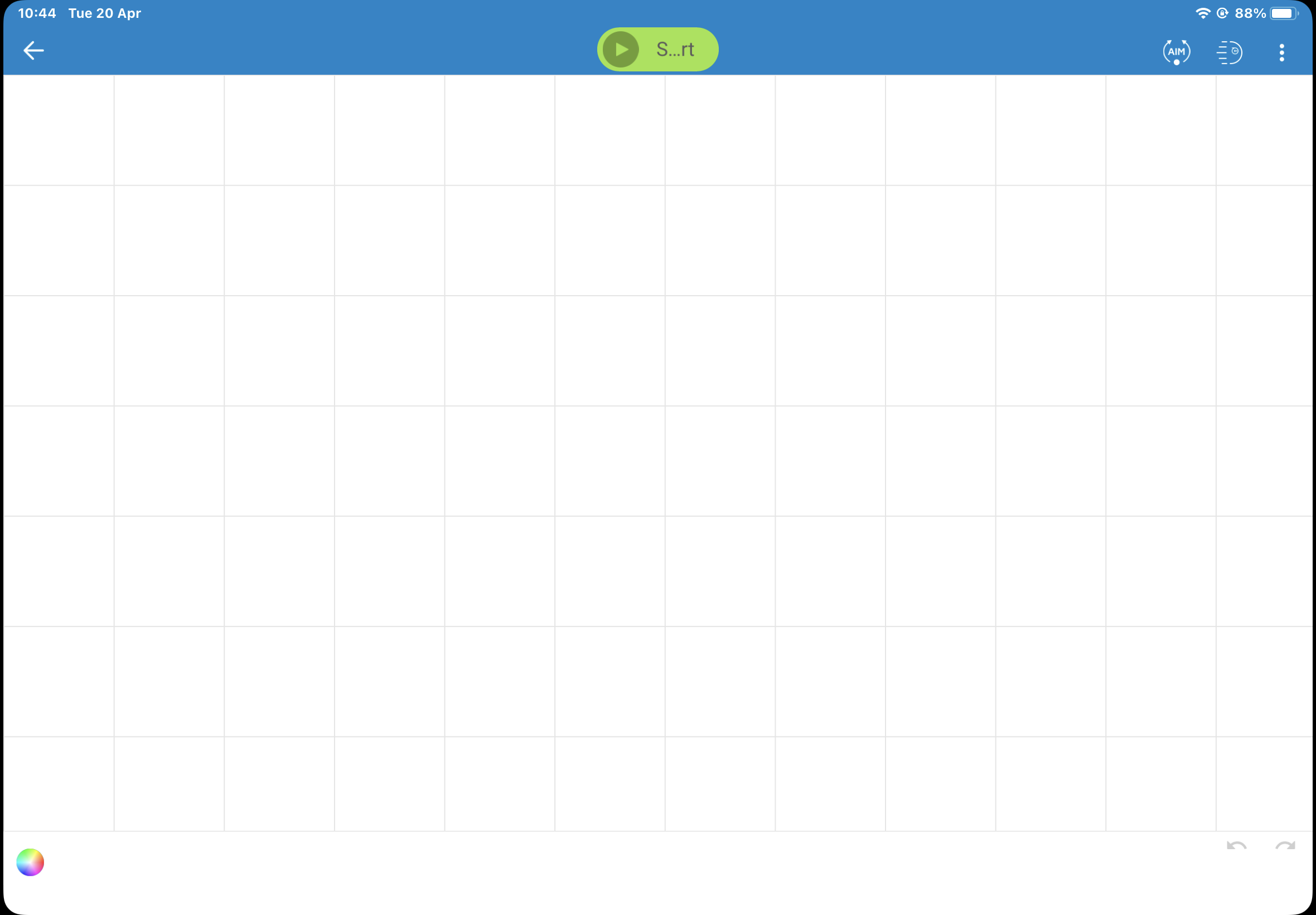 Before using the Sphero we must always aim the sphero.
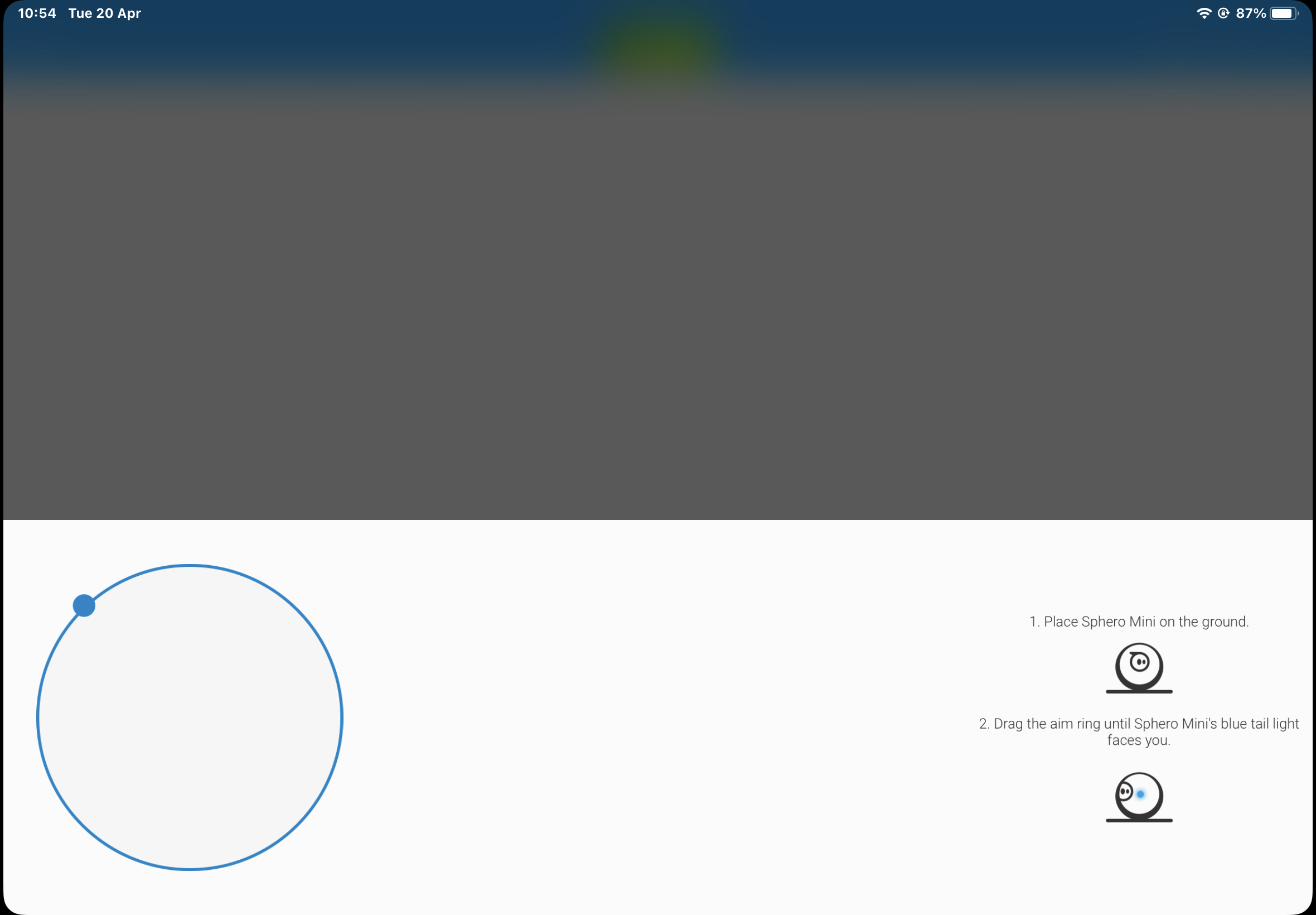 Keep your Sphero Close to your iPad
Before using the Sphero we must always aim the sphero.
We need to tell the Sphero which way it will travel, by telling it which way is forward.
Keep your Sphero Close to your iPad
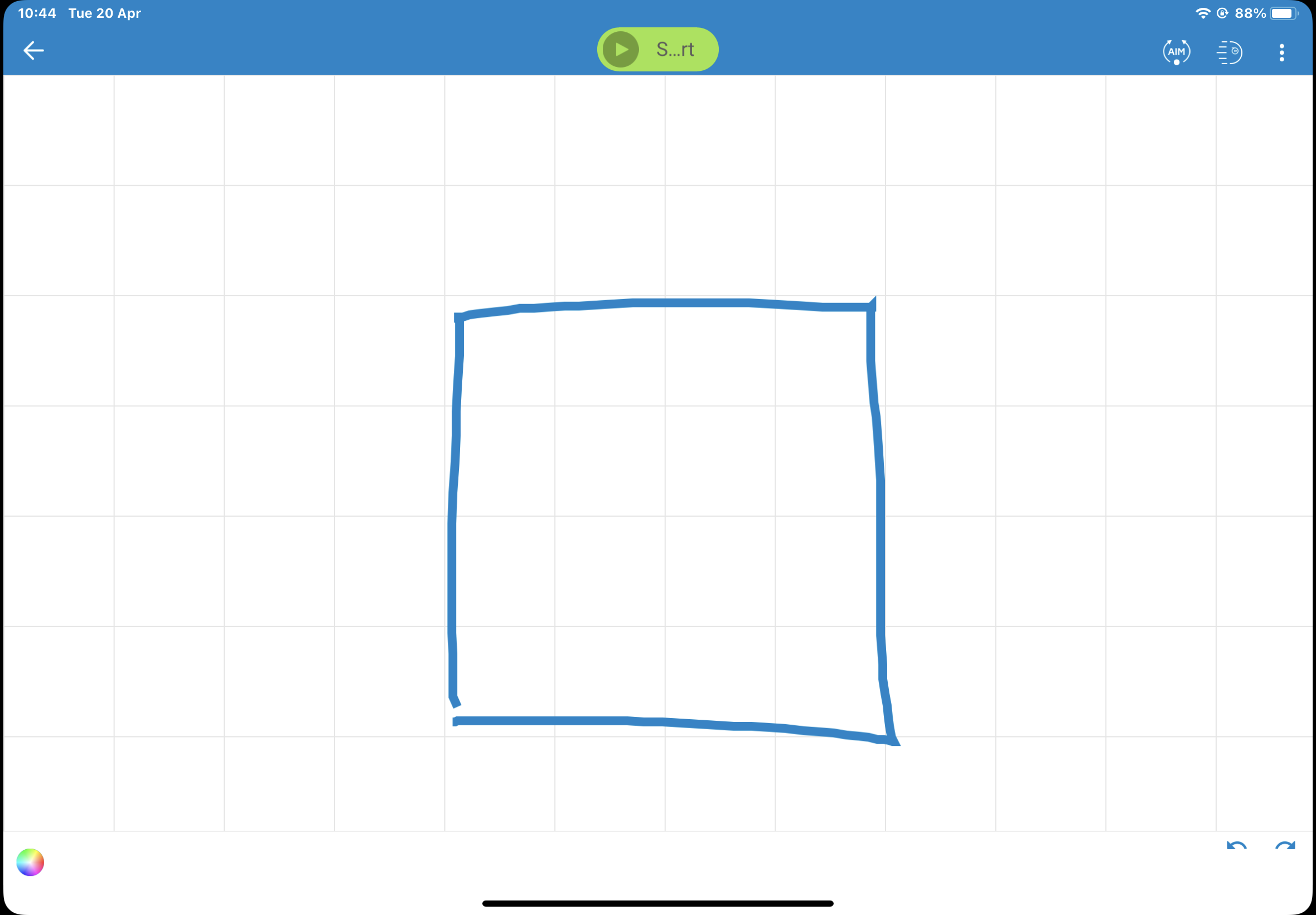 Draw a shape
Tap on the colour wheel.
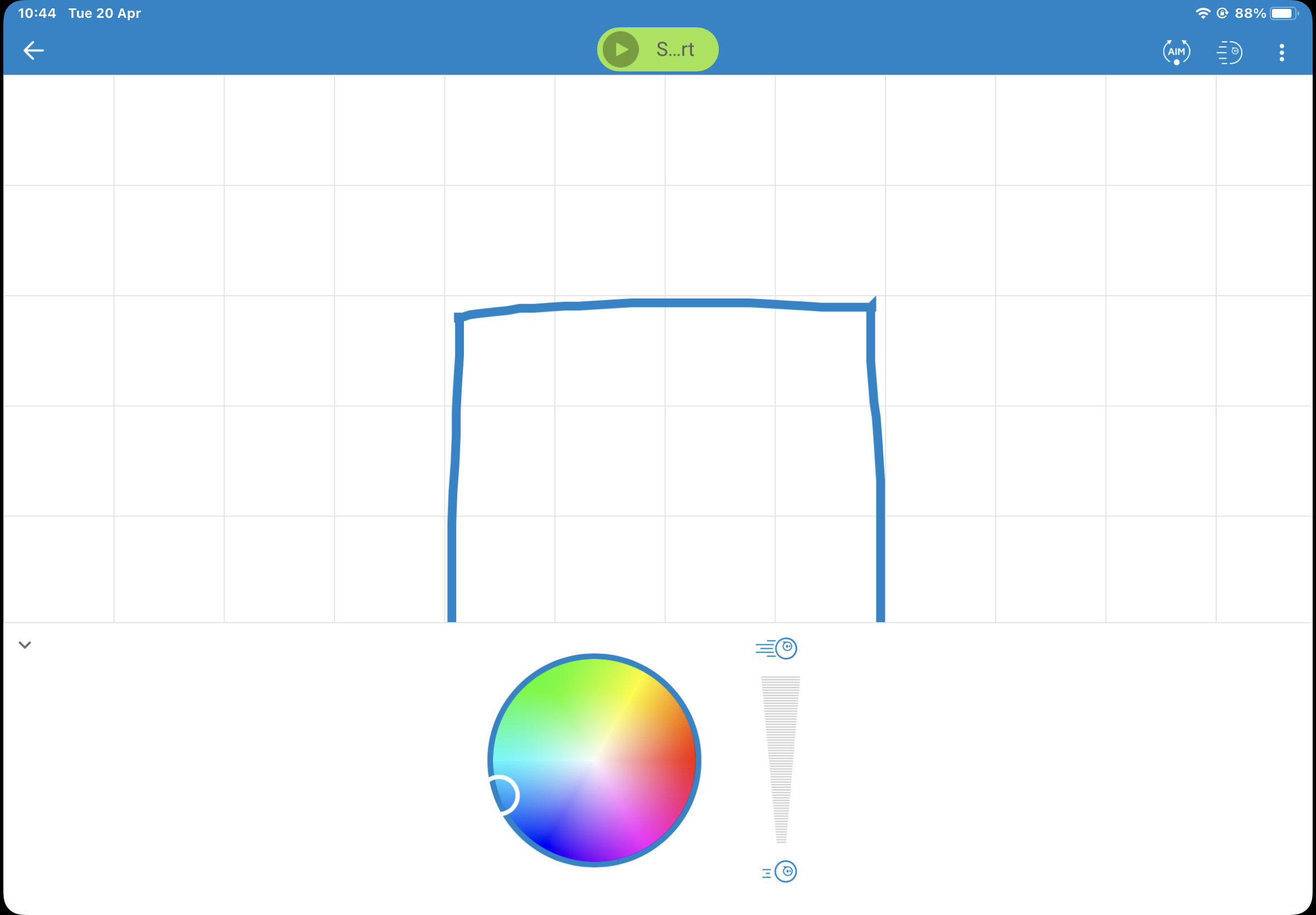 Keep your Sphero Close to your iPad
What can we change here?
Keep your Sphero Close to your iPad
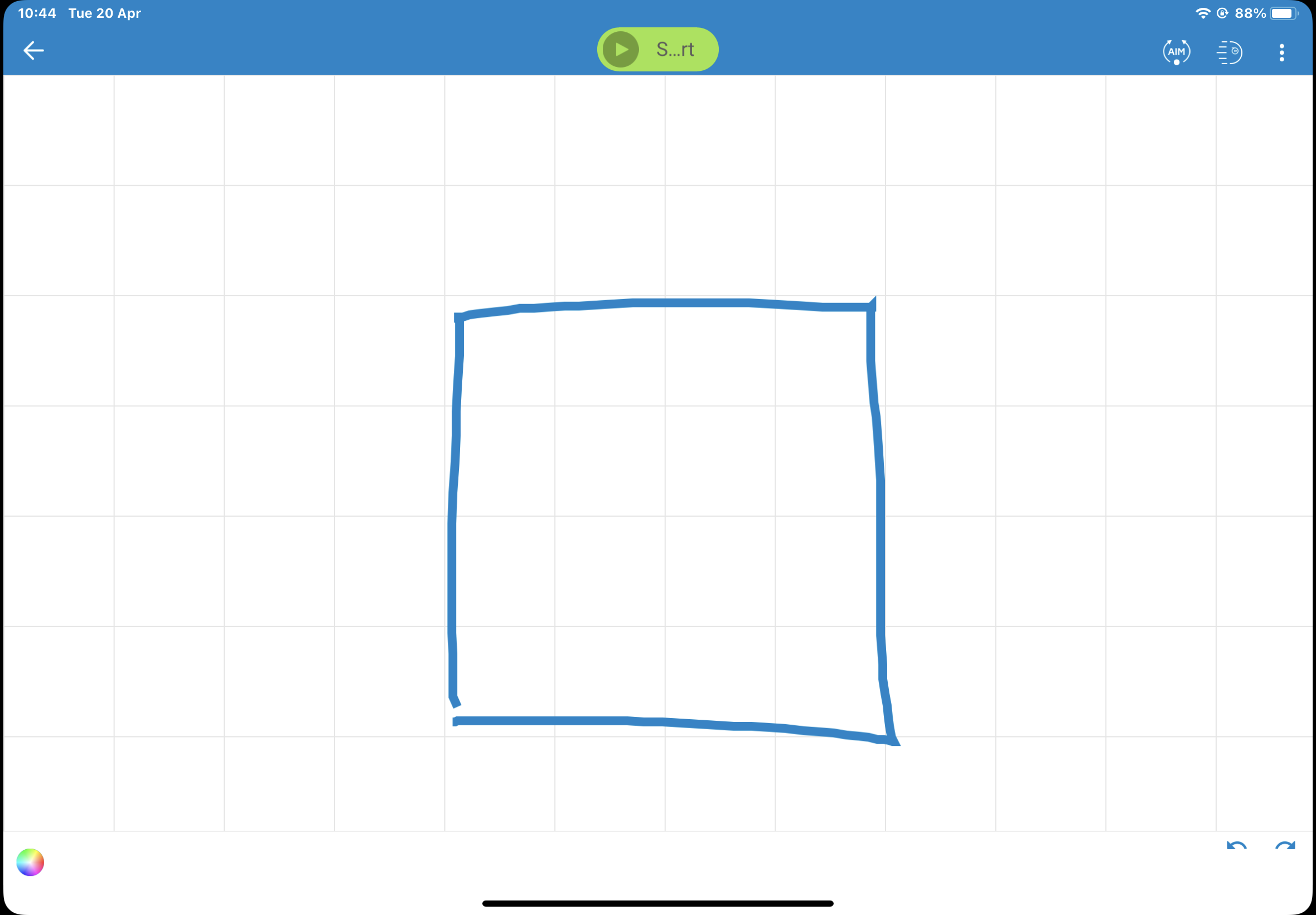 Tap the Start button
Keep your Sphero Close to your iPad
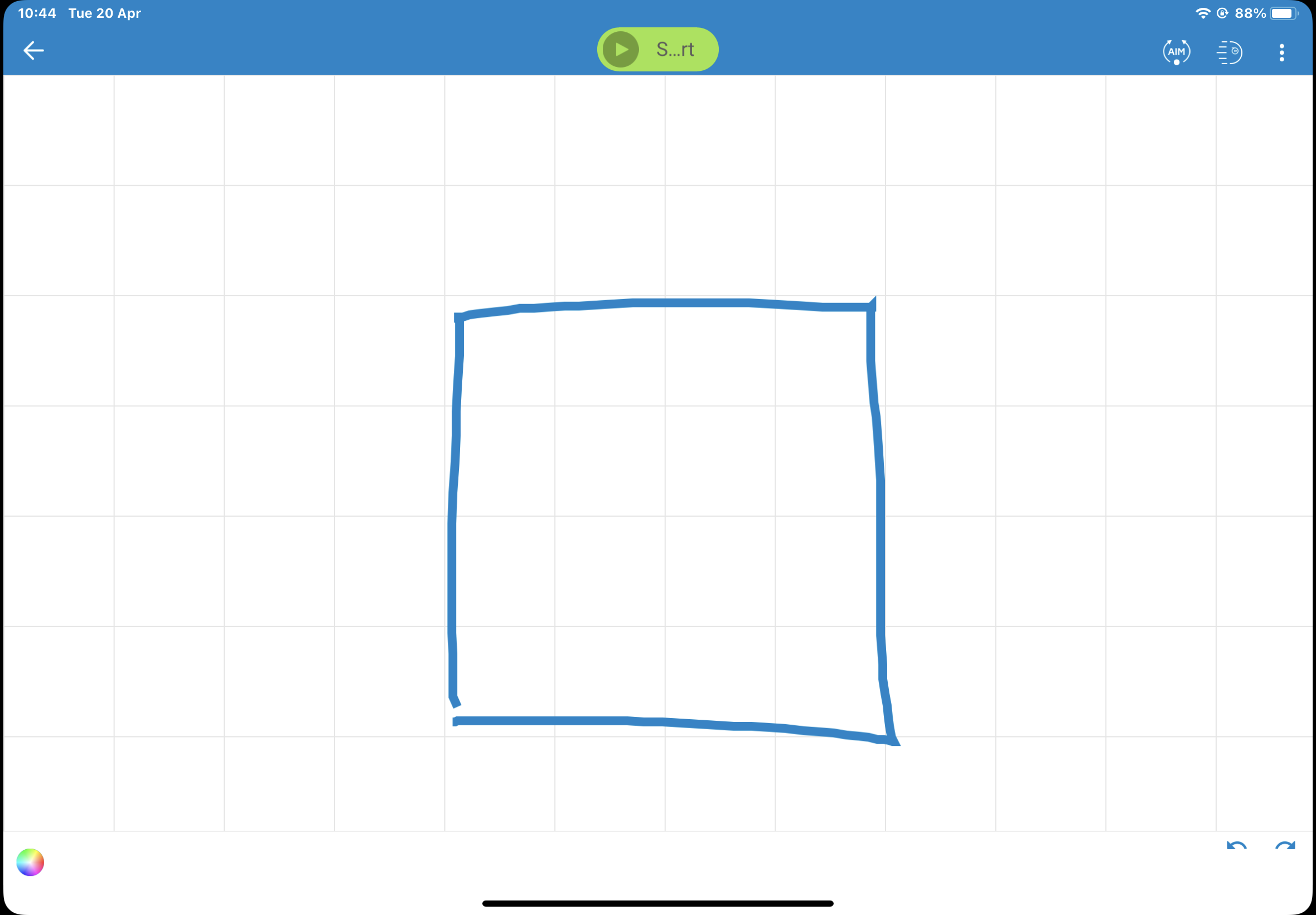 What happens if you make the shape really big?
How slow can you make the Sphero Mini travel?
Can you change the colour of each side of shape? What happens to the Sphero Mini when you do?
Remember
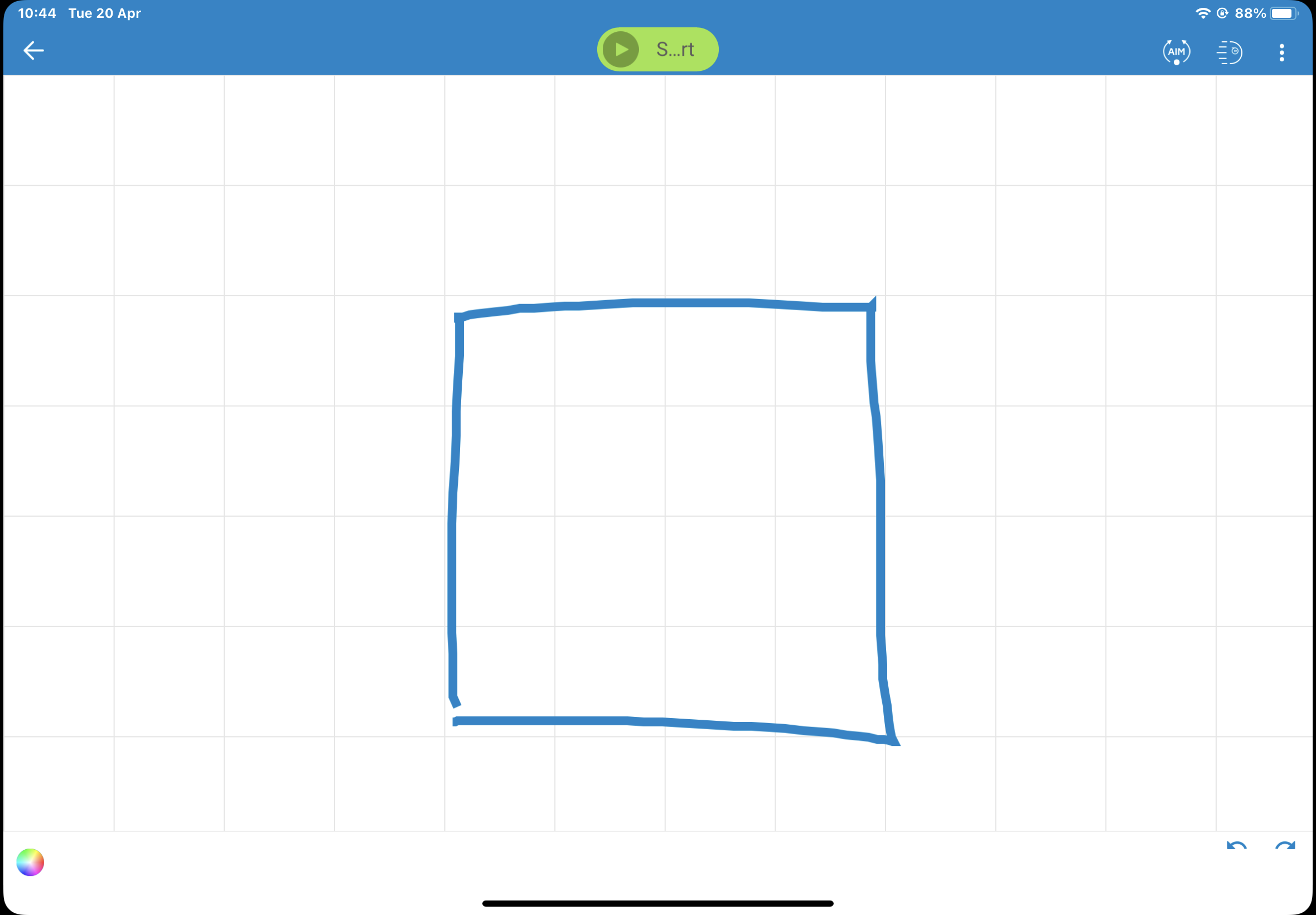 If you pick your Sphero up, you must aim it again before tapping Start.
Use the undo arrows in the bottom right of the screen to undo.
Control the Sphero with the Speed control, too fast and it will loose accuracy.
What does Code look like?
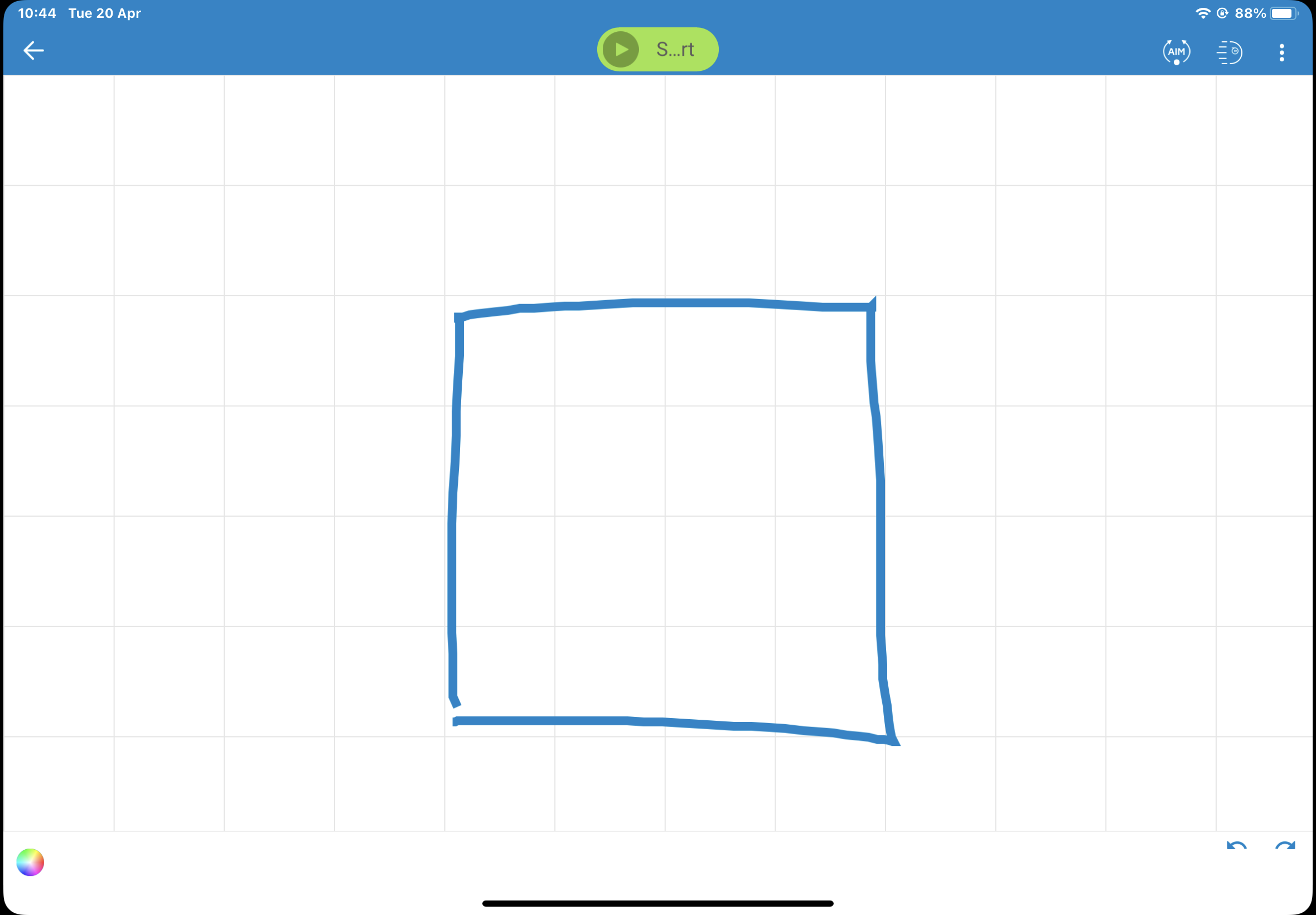 Tap on the Three Dots
What does Code look like?
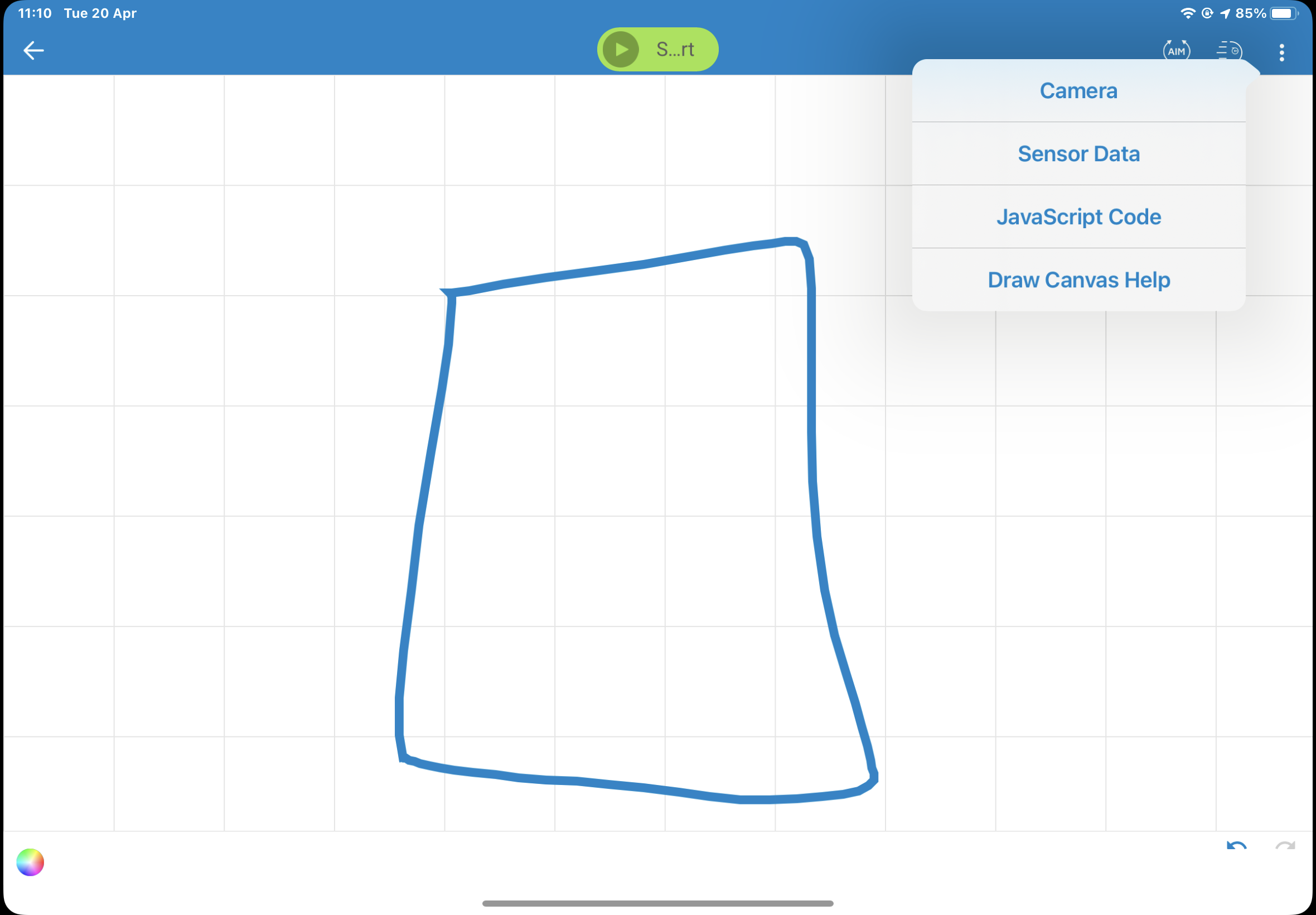 Select JavaScript Code.
JavaScript is a programming language commonly used in web development.
What does Code look like?
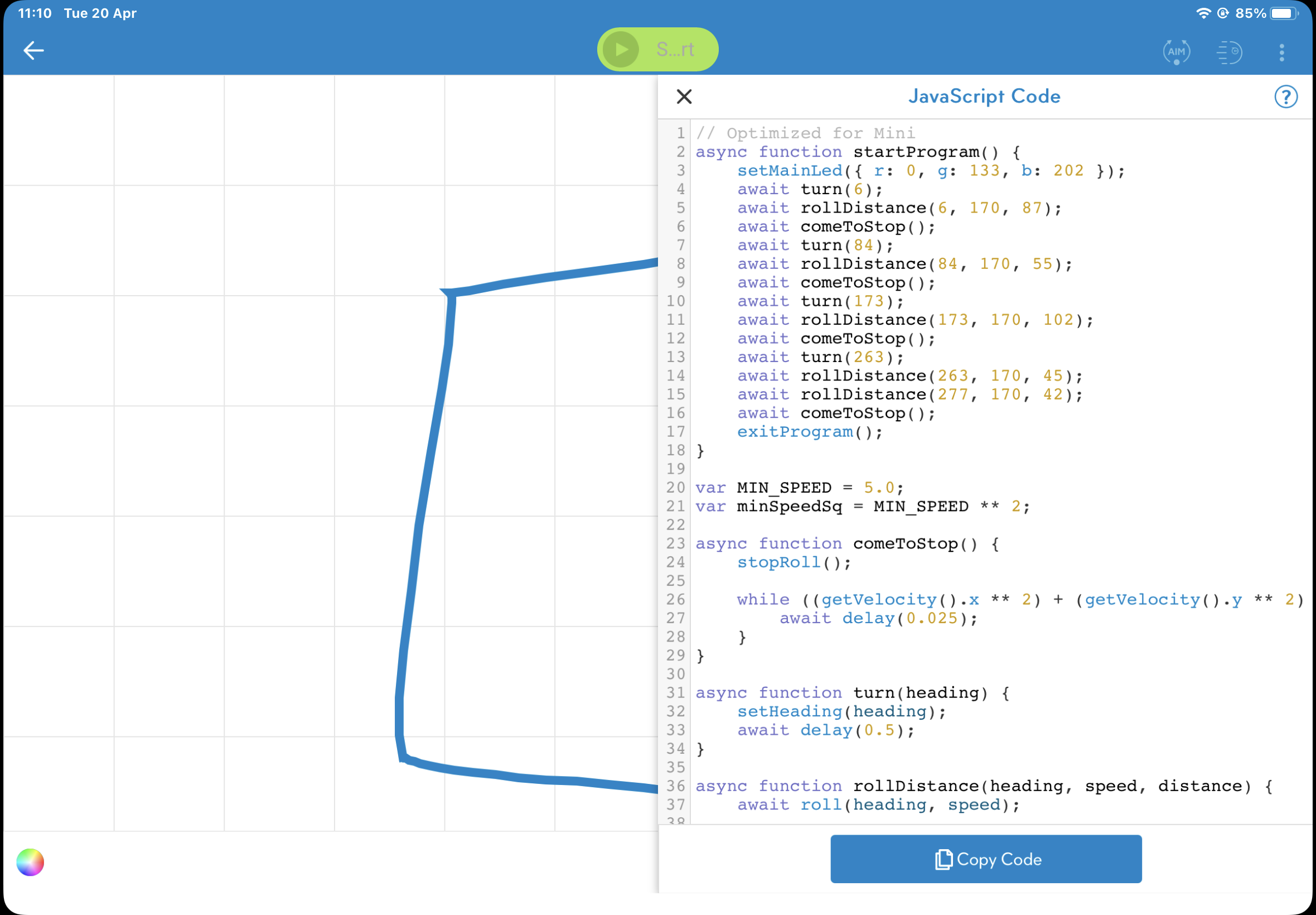 JavaScript is a programming language commonly used in web development.  
There are many different programming languages that are used for different areas of technology.
What does Code look like?
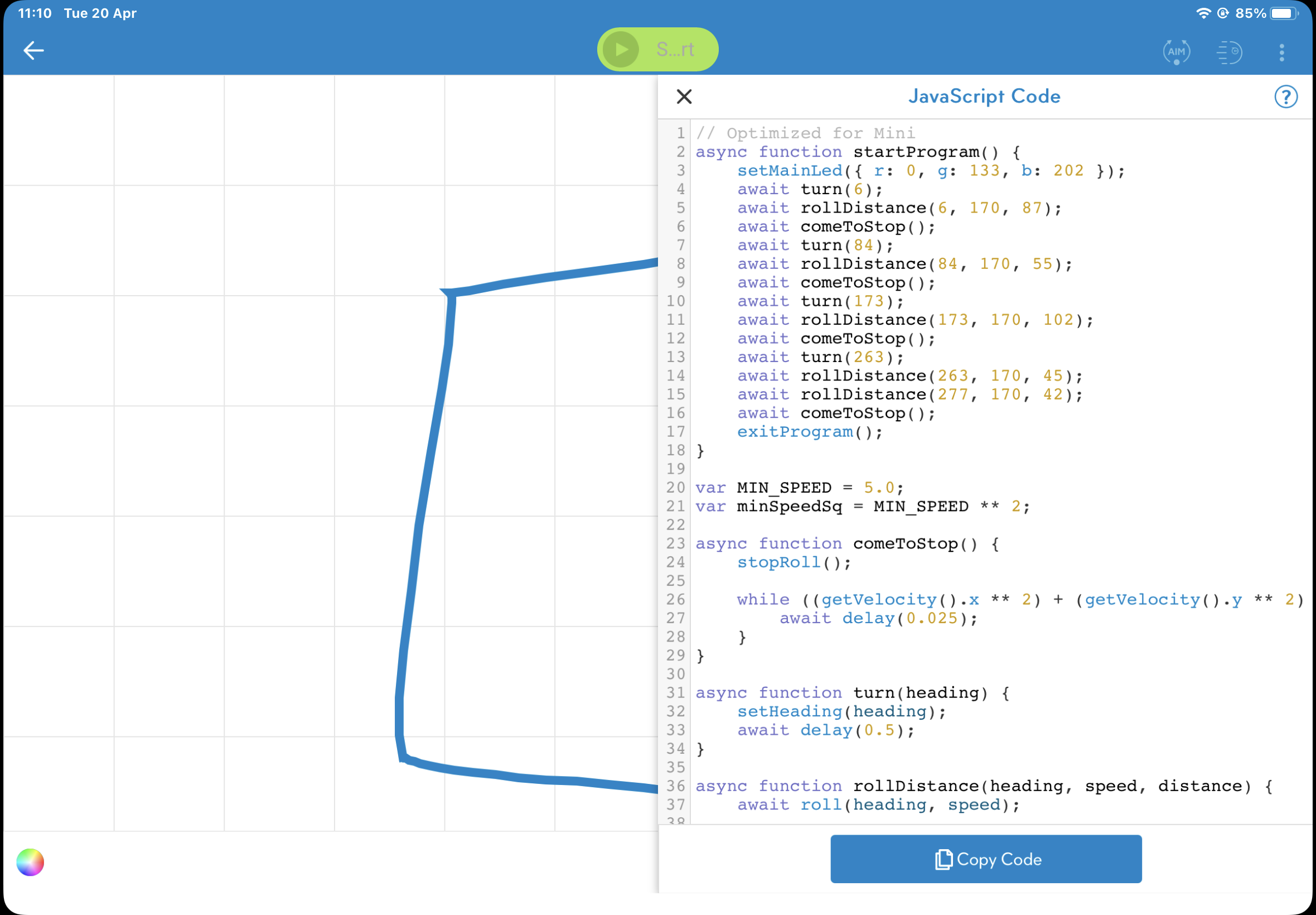 JavaScript
Can you see the commands in the code? How are they written?
Can you see the values in the code? What do they relate to?
Within the code can you see where the values for the colour of the Sphero light are?
What does Code look like?
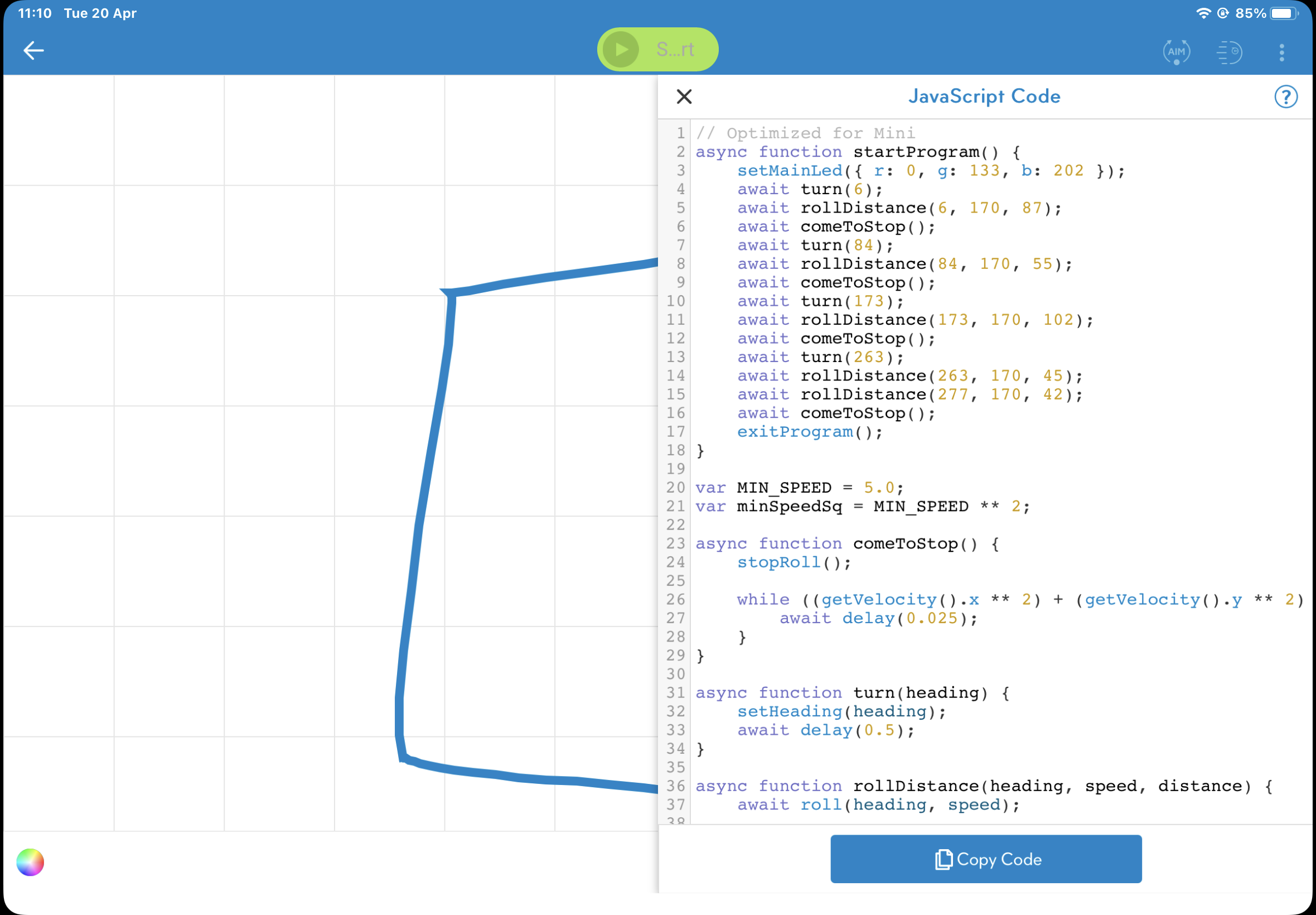 JavaScript
Draw a new shape and make it red. What do you notice about the code now? Can you see what has changed?